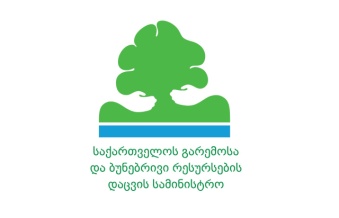 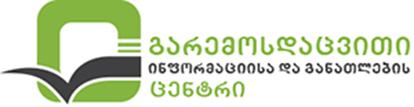 მდგრადი განვითარების პრინციპების ინტეგრირება
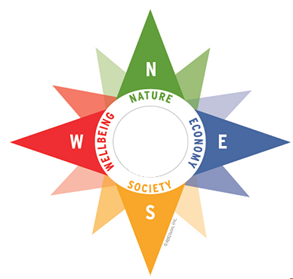 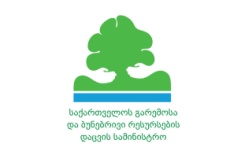 კრიტერიუმი 1 - შინაარსის შეფასება
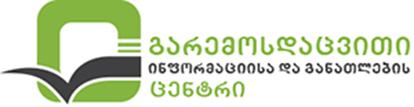 1.8. შინაარსი ხელს უწყობს მოსწავლის სამოქალაქო ცნობიერების განვითარებას, ითვალისწინებს  მდგრადი განვითარების პრინციპებს  და ხელს უწყობს მათ გააზრებას ასაკის შესაბამისად
გრიფირების წესში არსებული  შინაარსობრივი კრიტერიუმები
მოთხოვნა 5 - ძალადობისკენ მოწოდების ან შუღლის გაღვივების აკრძალვა
5.1 ილუსტრაციები და შინაარსი არ შეიცავს მოწოდებებს: ნებისმიერი სახის ძალადობის, მათ შორის, ცოცხალი და არაცოცხალი ბუნების მიმართ ვანდალური და ზიანის შემცველი ქმედების ჩადენისკენ; ომისა და ძალადობის, ეროვნული, კუთხური, რელიგიური ან სოციალურI შუღლის გაღვივების მაპროვოცირებელ ტექსტებსა და ილუსტრაციებს
მოთხოვნა 9 - შესაბამისობა მდგრადი განვითარების პრინციპებთან
9.1 შესაბამისობაშია მდგრადი განვითარების პრინციპებთან, ითვალისწინებს მდგრადი წარმოება-მოხმარების და დაზოგვის მნიშვნელობას მოკლევადიან და გრძლევადიან პერსპექტივაში, ხელს უწყობს  შესაბამისი გადაწყვეტილებების  მიღებას
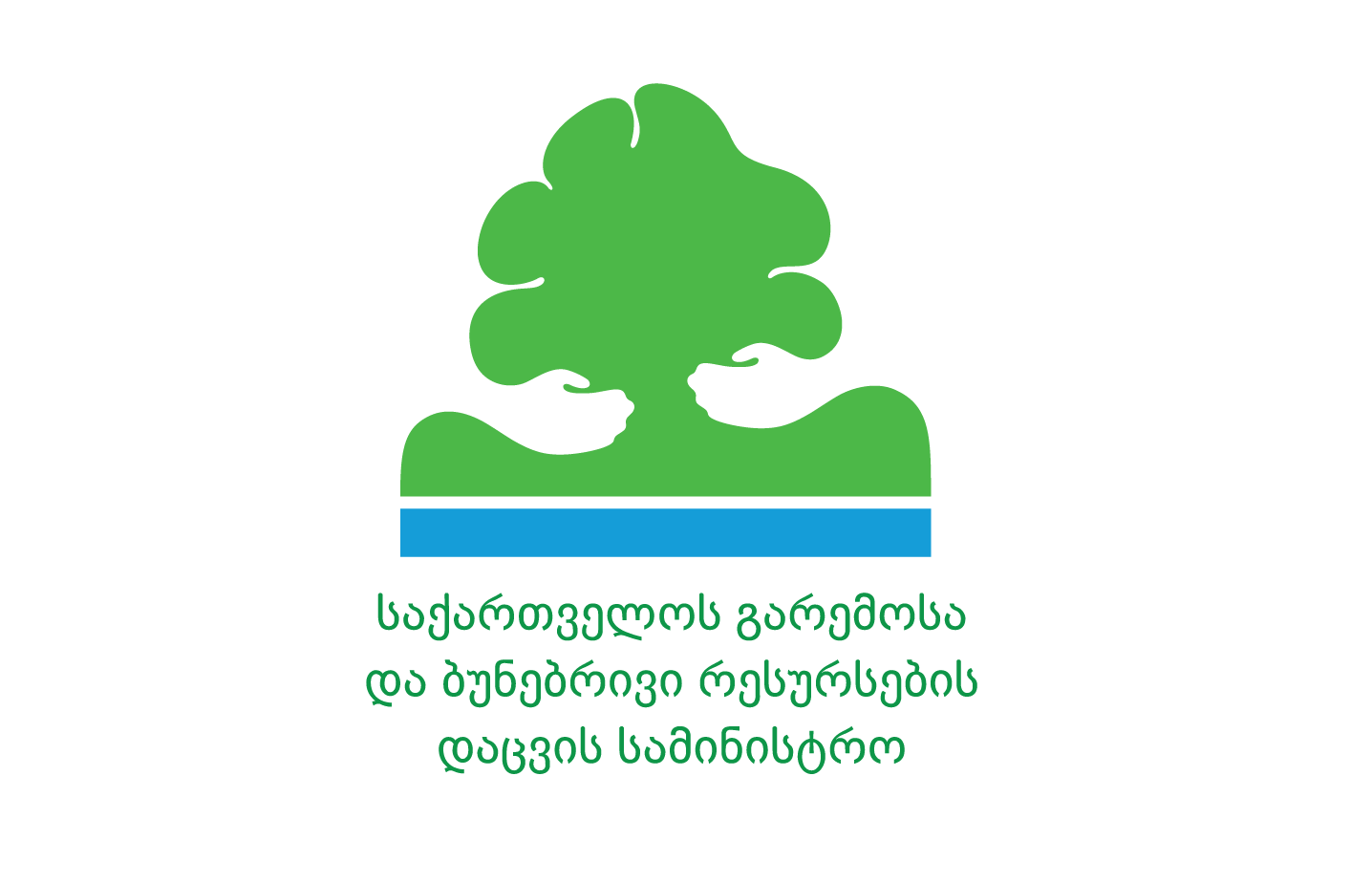 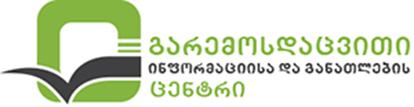 მდგრადი განვითარების მიზნები
მიზანი 1: სიღარიბის ყველა ფორმის აღმოფხვრა
მიზანი 2: შიმშილის აღმოფხვრა, სასურსათო უსაფრთხოებისა  და გაუმჯობესებული კვების მიღწევა, მდგრადი სოფლის მეურნეობის ხელშეწყობა 
მიზანი 3: ჯანსაღი ცხოვრებისა და კეთილდღეობის უზრუნველყოფა ყველა ასაკის ადამიანისათვის
მიზანი 4: ინკლუზიური და თანასწორი განათლების უზრუნველყოფა და უწყვეტი სწავლის შესაძლებლობის შექმნა ყველასათვის
მიზანი 5: გენდერული თანასწორობის მიღწევა და ყველა ქალისა და გოგონას შესაძლებლობების გაუმჯობესება 
მიზანი 6:   წყლის რესურსების მდგრადი მართვისა და სანიტარული ნორმების დაცვის საყოველთაო უზრუნველყოფა
მიზანი 7: ხელმისაწვდომი, საიმედო, სტაბილური და თანამედროვე ენერგიის  საყოველთაო ხელმისაწვდომობა
მიზანი 8:  სტაბილური, ინკლუზიური და მდგრადი ეკონომიკური ზრდის ხელშეწყობა, სრული და პროდუქტიული დასაქმება და ღირსეული სამუშაო ყველასათვის
მიზანი 9:  მდგრადი ინფრასტრუქტურის შექმნა, ინკლუზიური და განვითარებული ინდუსტრიალიზაციისა და  ინოვაციების ხელშეწყობა
მიზანი 10: უთანასწორობის შემცირება ქვეყნებში და ქვეყნებს შორის
მიზანი 11: ქალაქებისა და სხვა დასახლებების ინკლუზიური, უსაფრთხო და მდგრადი განვითარება
მიზანი 12: მდგრადი მოხმარება და წარმოება
მიზანი 13: კლიმატის ცვლილებისა და მისი ზეგავლენის წინააღმდეგ  გადაუდებელი ზომების გატარება
მიზანი 14: ოკეანისა და ზღვის რესურსების კონსერვაცია და მუდმივი გამოყენება განვითარებისათვის
მიზანი 15: დედამიწის ეკოსისტემების დაცვა, აღდგენა და მდგრადი გამოყენება, ტყეების გონივრული მართვა, გაუდაბურების აღკვეთა, ნიადაგის დეგრადაციის შეჩერება და  აღდგენა-გაუმჯობესება, ბიომრავალფეროვნების შენარჩუნება
მიზანი 16: მშვიდობიანი და ინკლუზიური საზოგადოების ჩამოყალიბების ხელშეწყობა მდგრადი განვითარებისათვის, მართლმსაჯულების ხელმისაწვდომობა ყველასათვის, ეფექტიანი, ანგარიშვალდებული და ინკლუზიური ინსტიტუციების მშენებლობა ყველა დონეზე
მიზანი 17: პარტნიორობა მდგრადი განვითარების მიზნების მისაღწევად
კავშირი მდგრადი განვითარების მიზნებთან
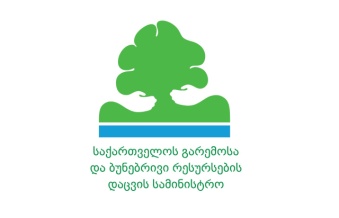 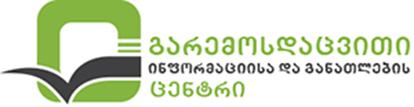 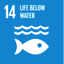 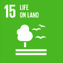 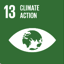 14. სიცოცხლე წყალქვეშ
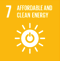 15. სიცოცხლე ხმელეთზე
13. კლიმატის ცვლილება
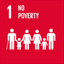 1. სიღარიბის გარეშე
7. სუფთა ხელმისაწვდომი ენერგია
8. სამუშაო და ეკონომიკური ზრდა
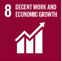 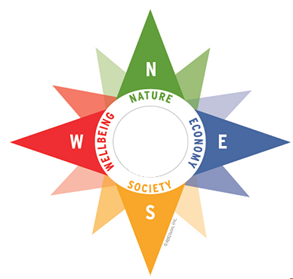 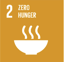 2. ნულოვანი შიმშილობა
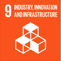 9. ინდუსტრია, ინოვაცია ინფრასტრუქტურა
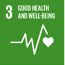 3. ჯანმრთელობა და კეთილდღეობა
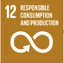 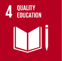 12. გონივრული წარმოება მოხმარება
4. ხარისხიანი განათლება
6. სუფთა წყალი და სანიტარია
16. მშვიდობა, სამართლიანობა, ძლიერი ინსტიტუციები
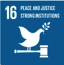 5. გენდერული თანასწორობა
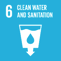 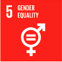 10. შემცირებული უთანასწორობა
11. მდგრადი ქალაქები და თემები
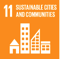 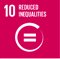 მდგრადობის კომპასი
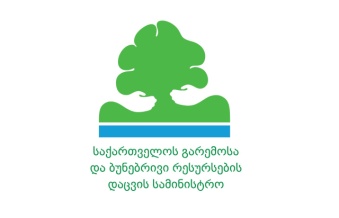 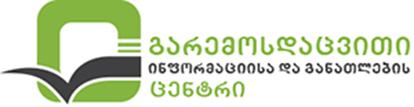 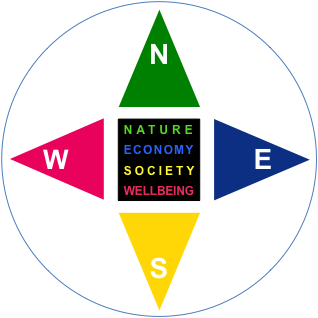 შექმნილია განსხვავებების/მრავალფეროვნების თავმოსაყრელად ყველა სფეროში
კარგად მუშაობს საგნობრივი თემატიკის მდგრად განვითარებასთან დასაკავშირებლად
N = ბუნება = 
	გარემო, რესურსები, ნარჩენები, ეკოსისტემები და ჰაბიტატები, წყალი, ენერგია, კლიმატის ცვლილება, ჰაერი, ტყე, ბიომრავალფეროვნება

E = ეკონომიკა =
	მოპოვება, წარმოება, მოხმარება, დასაქმება და ინვესტიციები, ვალები, ბიზნესი და ინოვაცია 

S = საზოგადოება =
	მმართველობა, თანასწორობა, გამჭვირვალობა, უსაფრთხოება, კულტურა, ინსტიტუციური მენეჯმენტი

W = კეთილდღეობა =
	ჯანდაცვა, განათლება, თვითგამოხატვა, ბედნიერება, ურთიერთობები, ოჯახი, შემოქმედება და ცხოვრების ხარისხი
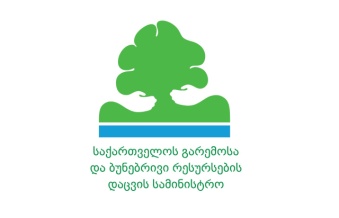 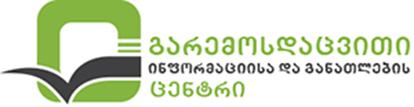 ინტეგრაციის მულტიდისციპლინური მიდგომა
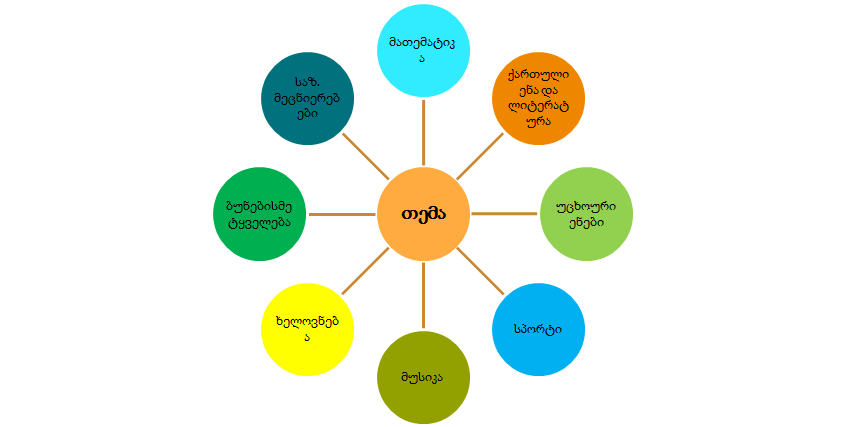 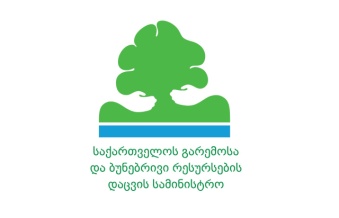 განათლება მდგრადი განვითარებისთვის წყალი - საგნობრივ ჭრილში
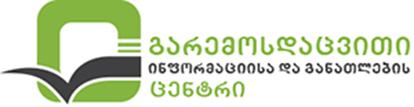 მათემატიკა 
 
მცირე და დიდი რაოდენობებისა და რიცხვების გასააზრებლად 
წყლის დაბინძურების კონკრეტული მაგალითები დაბინძურების რიცხვობრივი მონაცემების ჩვენებით
ბიოლოგია 

სუფთა და დაბინძურებული წყლის გავლენა ცოცხალ ორგანიზმებზე
გეოგრაფია 

დედამიწაზე არსებული წყლის რესურსები და მათი გავრცელება 

ეკონომიკური და ფიზიკური წყლის დეფიციტი ქვეყნებში
წიგნიერება 

ენების საშუალებით მედიასა თუ სხვა წყაროებში არსებული ინფორმაციის გაცნობისა და გაზიარების საშუალება
ისტორია 

ცივილიზაციებისა და დასახლებების განვითარება წყლის რესურსის გარშემო

კონფლიქტები წყლის რესურსების გამო
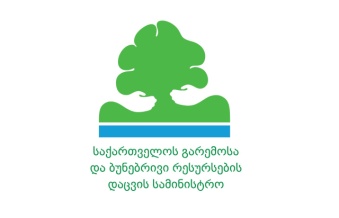 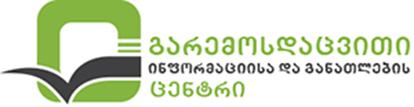 ინტეგრაციის  ინტერდისციპლინური მოდელი
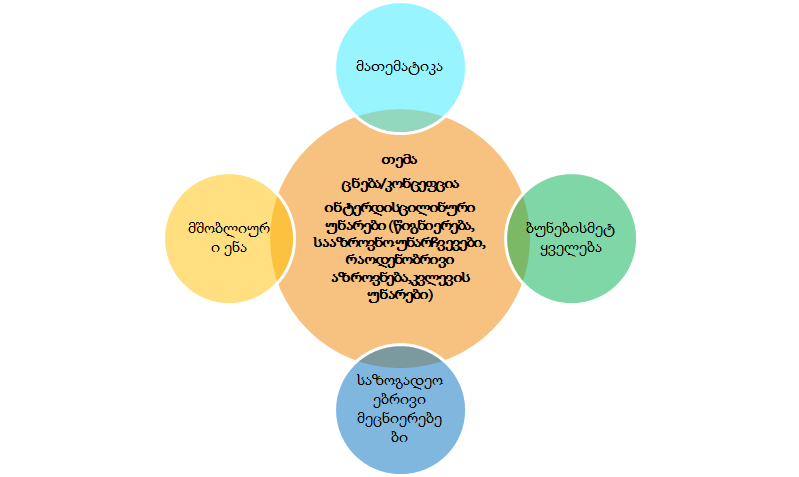 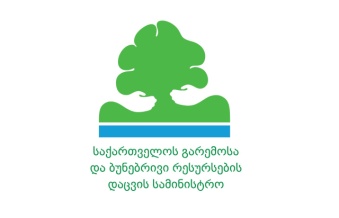 ინტეგრაციის ტრანსდისციპლინური მოდელი
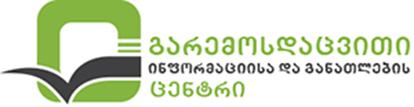 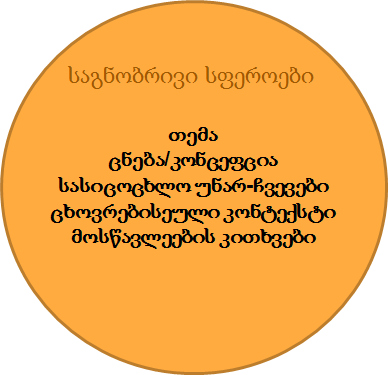 ინტეგრაციის ტრანსდიციპლუნური მოდელის შემთხვევაში სასწავლო პროცესი იგება მოსწავლეების მიერ წამოჭრილ შეკითხვებსა და ინტერესებზე. 
ასეთი ტიპის ინტეგრირება შესაძლებელია პროექტული სწავლების დროს.
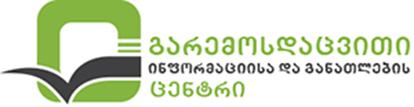 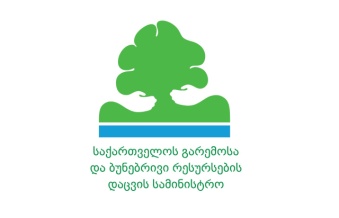 მდგრადი განვითარების პრინციპების ინტეგრირება რა სახელმძღვანელოს დონეზე
მოსწავლისთვის თემა განხილული უნდა ოყოს ოთხივე პრინციპის გათვალისწინებით.

სახელმძღვანელოში მდგრადი განვითარების პრინციპების რეალიზების მოდელები:

ა) საგნის ფარგლებში   ოთხივე პრინციპის  დაფარვა.

ბ) საგნის ფარგლებში ერთი ან რამდენიმე პრინციპის დაფრვა და რეკომენდაცია სხვა საგნებში დანარჩენი პრინციპების რეალიზების თაობაზე. 

გ) ინტეგრირებული პროექტების იდეების შეთავაზება.
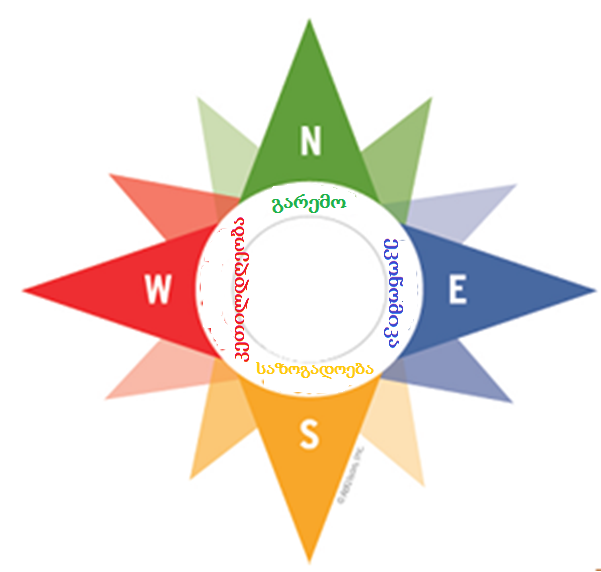 ნიმუში N 5. საგნის ფარგლებში   ოთხივე მიმართულების  დაფარვა 

საგანი - მათემატიკა
სანიმუშო თემების ჩამონათვალი  მათემატიკაში
ინტეგრირებული პროექტების იდეების შეთავაზება - საზოგადოებრივი მეცნიერებები  მშობლიური ენა, სახვითი და გამოყენებითი ხელოვნება, ბუნებისმეტყველება, მათემატიკა, მუსიკა
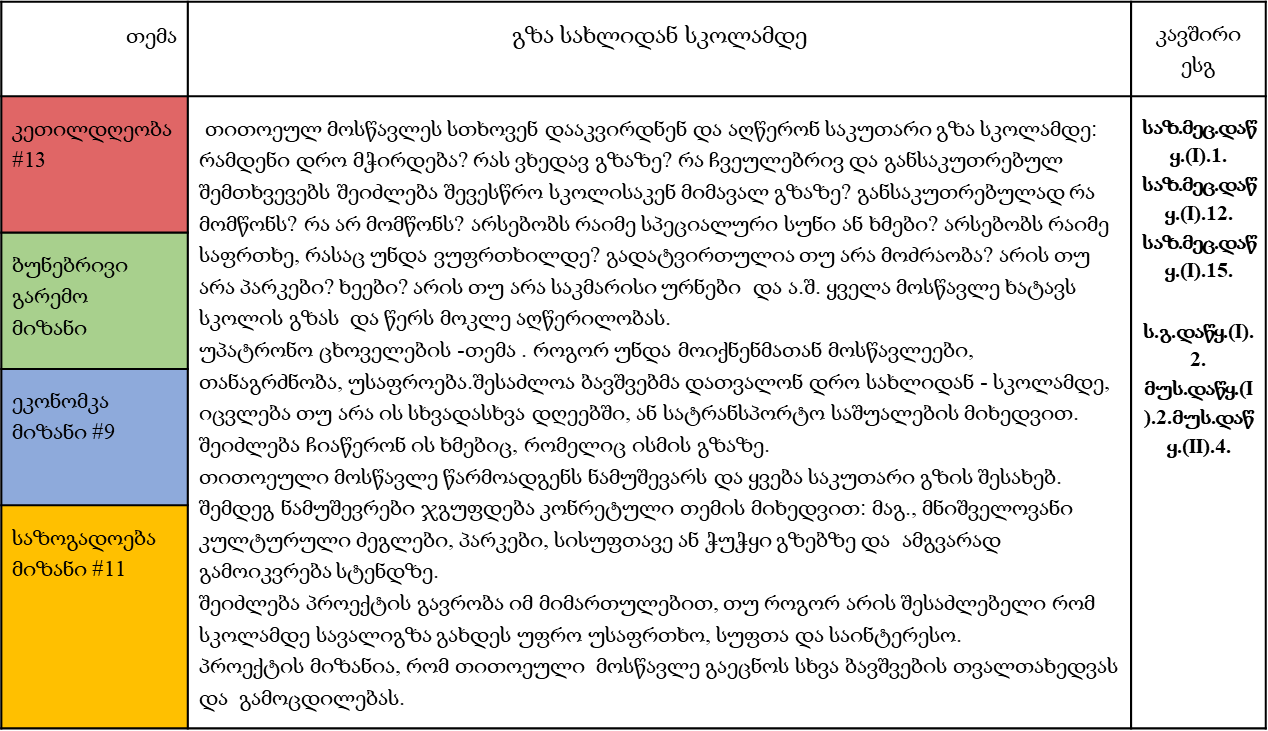 ნიმუში 4. საგნის ფარგლებში   ოთხივე მიმართულების  დაფარვა 

საგანი - ქართული ენა და ლიტერატურა
ნიმუში 1. 
 
საგანი - მე და საზოგადოება
ნიმუში 2. ოთხივე პრინციპის დაფარვა ერთ თემაში

საგანი - ბუნებისმეტყველება
ნიმუში 3. საგნის ფარგლებში   ოთხივე პრინციპის  დაფარვა 

საგანი  - მუსიკა
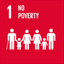 მიზანი 1. სიღარიბის ყველა ფორმის აღმოფხვრა

სიღარიბის, ბუნებრივი კატასტროფების, კლიმატის ცვლილების და სხვა ეკონომიკური, სოციალური და გარემოს ფაქტორების ურთიერთკავშირი

სიღარიბესთან დაკავშირებული სამუშაო პირობები, მძიმე ფიზიკური შრომა, ბავშვთა შრომა

შიმშილობა, არასრულფასოვანი კვება, ბავშვთა და დედათა სიკვდილიანობა, სიღარიბით გამოწვეული დანაშაულისა და კრიმინალის გაზრდილი რაოდენობა
მიზანი 2. შიმშილის აღმოფხვრა, სასურსათო უსაფრთხოებისა  და გაუმჯობესებული კვების მიღწევა, მდგრადი სოფლის მეურნეობის ხელშეწყობა 
კლიმატის ცვლილების, ნიადაგების ეროზიისა და გაუდაბნოების, საკვების უსაფრთხოების ძირითადი განმაპირობებელი ფაქტორები თუ მიზეზები, მათ შორის კავშირი 

მდგრადი სოფლის მეურნეობის კონცეფცია და პრინციპები, კლიმატმედეგობის პრაქტიკა, ორგანული ფერმერობა, ბიოდინამიკური ფერმერობა, მონოკულტურები და მულტიკულტურები, აგრომეტყევეობა
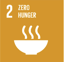 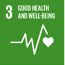 მიზანი 3. ჯანსაღი ცხოვრებისა და კეთილდღეობის უზრუნველყოფა ყველა ასაკის ადამიანისათვის
ირიბი სტრატეგიები (ჯანდაცვის სისტემა) ჯანსაღი ცხოვრების წესის, ჯანმრთელობისა და კეთილდღეობის წასახალისებლად. მაგ., დაზღვევის პროგრამები, ხელმისაწვდომი ფასები მედიკამენტებზე, სამედიცინო მომსახურებაზე, რეპროდუქციული ჯანმრთელობის სერვისებზე, ნარკოტიკების პრევენცია, ცოდნის ხელმისაწვდომობა ამ მიმართულებით, მ.შ. ტექნოლოგიების გამოყენებით
დამაბინძურებლების შემცირება, წინასწარი შეტყობინების სისტემების ამუშავება 
ქიმიკატები; ჰაერის, წყლისა და ნიადაგის დაბინძურება
მიზანი 4. ინკლუზიური და თანასწორი განათლების უზრუნველყოფა და უწყვეტი სწავლის შესაძლებლობის შექმნა ყველასათვის
განათლება მდგრადი განვითარებისთვის კონცეფცია (ESD), ერთიანი ინსტიტუციური მიდგომა, როგორც საკვანძო სტრატეგია მდგრადი განვითარების მისაღწევად
ახალგაზრდებისა და მარგინალიზებული ჯგუფების გაძლიერება
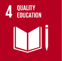 მიზანი 6:   წყლის რესურსების მდგრადი მართვისა და სანიტარული ნორმების დაცვის საყოველთაო უზრუნველყოფა
თანაბარი ხელმისაწვდომობის მნიშვნელობა სუფთა, სასმელ წყალზე, (სოციალური და ეკონომიკური ზეწოლის ფონზე სითბურ ტალღებთან, გვალვებთან გამკლავება; მეორე მხრივ კი, ჭარბწყლიანობა წყალდიდობებისა და წყალმოვარდნების გამო) 

წყლის რესურსების ნაკლებობა (ეკონომიკური და ფიზიკური), წყალთან დაკავშირებული დაავადებები, წყლის დაზოგვა, სანიტარიასთან დაკავშირებული აქტივობები, წყლის შეგროვება, წყლის პროგრამები, წყლის ტექნოლოგიები, გამტკნარება, გაფილტვრა, რეციკლირება და ხელახალი გამოყენება, დაცული წყალშემკრები ლანდშაფტები, წყლის რესურსების მართვა
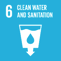 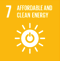 მიზანი 7: ხელმისაწვდომი, საიმედო, სტაბილური და თანამედროვე ენერგიის  საყოველთაო ხელმისაწვდომობა
ენერგიის სახეები - განახლებადი, მზის, ქარის, გეოთერმული, მიქცევა-მოქცევის
ენერგიის ეფექტიანობა და დაზოგვა
ენერგიის პოლიტიკური, ეკონომიკური, სოციალური ფაქტორები (მაგ., დიდი მასშტაბის ჰელიოსადგური, ან ჰესი), პოლიტიკურ, ეკონომიკურ ინტერესთა კონფლიქტი ადგილობრივ მოსახლეობასთან
ენერგიის წარმოებასთან, მიწოდებასა და გამოყენებასთან დაკავშირებული გარემოზე ზემოქმედების საკითხები
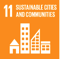 მიზანი 11. ქალაქებისა და დასახლებების ინკლუზიური, უსაფრთხო და მდგრადი განვითარება. მდგრადი და უსაფრთხო საკვები

ურბანული ეკოლოგია და ველური ბუნების ადაპტაცია თანამედროვე დასახლებებთან
მდგრადი შენობა-ნაგებობები და სივრცითი განვითარება 
ნარჩენების მართვა
წყლის ციკლი (მწვანე სახურავი, წვიმის წყლის შეგროვება, ძველი არხების/კალაპოტების განახლება, მდგრადი ურბანული სადრენაჟო სისტემები)
მიზანი 12: მდგრადი მოხმარება და წარმოება
წარმოება-მოხმარების ისტორია, აღდგენადი და არააღდგენადი ბუნებრივი რესურსები
ენერგიის წარმოება და მოხმარება
საკვების წარმოება-მოხმარება 
ნარჩენების გენერაცია და მართვა (პრევენცია, შემცირება, გადამუშავება, ხელახალი გამოყენება)
მდგრადი ცხოვრების სტილი, მდგრადი წარმოება-მოხმარების მრავალფეროვანი პრაქტიკა
მდგრადი პროდუქციის ნიშანი, აღრიცხვა, სერტიფიცირება (მაგ., სამართლიანი ვაჭრობა - fair trade)
მწვანე ეკონომიკა, ცირკულარული ეკონომიკა, მწვანე ზრდა
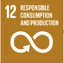 მიზანი 14: ოკეანისა და ზღვის რესურსების კონსერვაცია და მუდმივი გამოყენება განვითარებისათვის
ჩემი ჰიდროსფერო: წყლის ციკლი, წყალი, როგორც ჰავის მაფორმირებელი
ზღვის ეკოლოგია: კვებითი ჯაჭვი, კონკურენცია
ოკეანის დამაბინძურებლები: პლასტიკი, მიკროგრანულები, ჩამონადენი საკანალიზაციო წყლები, ქიმიკატები და სასუქები
ღრმა წყლის ორგანიზმები
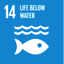 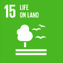 მიზანი 15: დედამიწის ეკოსისტემების დაცვა, აღდგენა და მდგრადი გამოყენება, ტყეების გონივრული მართვა, გაუდაბურების აღკვეთა, ნიადაგის დეგრადაციის შეჩერება და  აღდგენა-გაუმჯობესება, ბიომრავალფეროვნების შენარჩუნება

ბიომრავალფეროვნების საფრთხეები: ჰაბიტატების დაკარგვა, ტყეების განადგურება, ფრაგმენტაცია, ინვაზიური სახეობები და ჭარბი ექსპლუატაცია (გამოწვეული წარმოების და მოხმარების პრაქტიკის გამო, არამდგრადი ტექნოლოგიები და ა.შ.)

გადაშენების საფრთხე: გადაშენების პირას მყოფი სახეობების გადაშენება სამუდამოდ ამ სახეობის გარეშე დარჩენას ნიშნავს

ნიადაგი, მისი ჩამოყალიბება და სტრუქტურა, გაუდაბურება, გაუდაბნოება და მათი დაძლევის ღონისძიებები

ადამიანი-ბუნების კავშირები, ეკოსისტემების სერვისები (კულტურული, მხარდამჭერი, რეგულაციების, უზრუნველყოფის)

ევოლუცია და გენეტიკა, გენეტიკური რესურსები
მადლობა ყურადღებისთვის
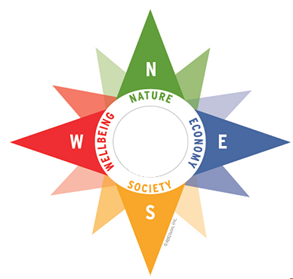